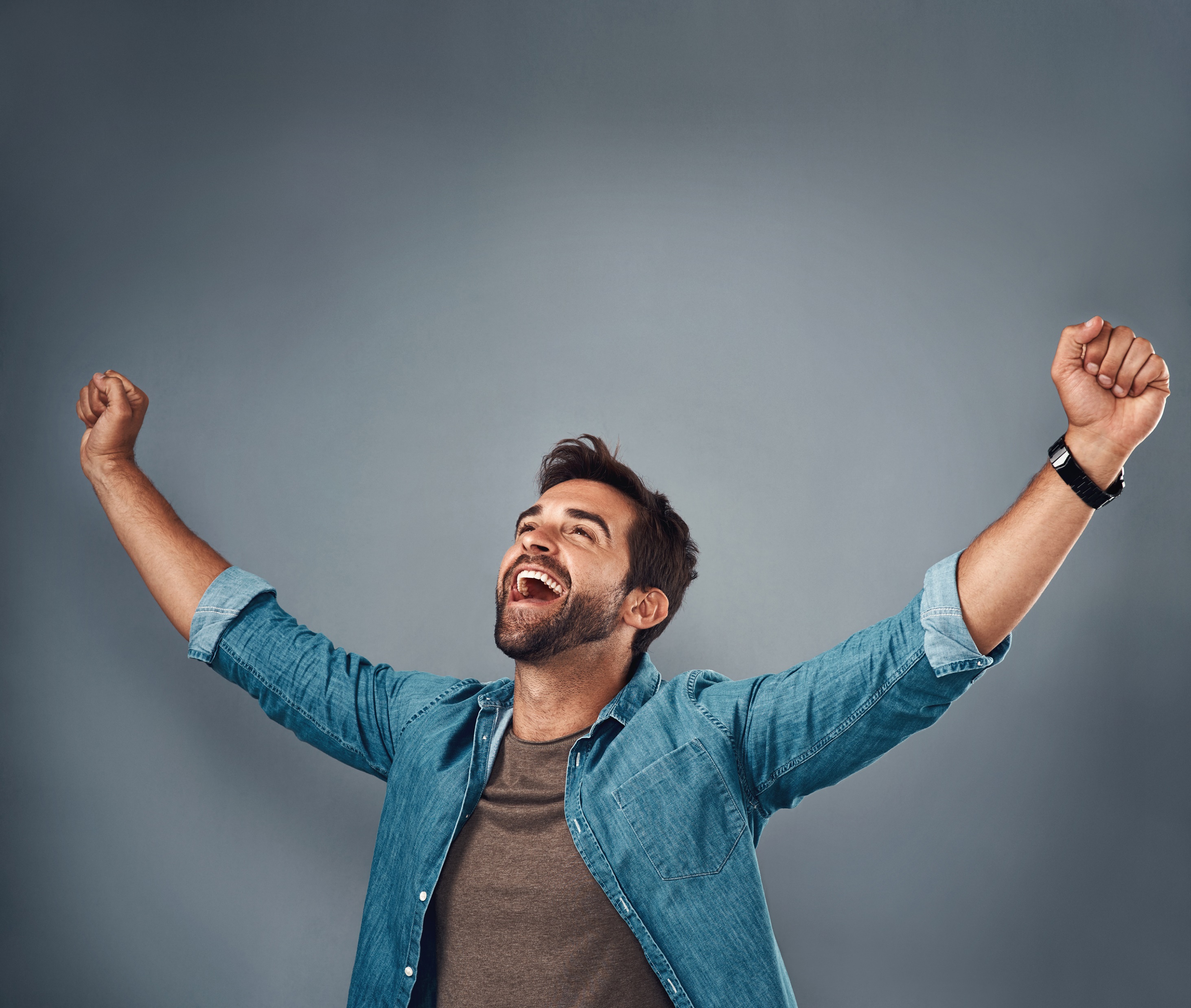 Prayer SeriesPart Four:Prayer is About Rejoicing
Matthew 6:13
I. WE CAN REJOICE IN HIS PREEMINENCE
“FOR THINE IS THE KINGDOM”
A) HE IS SOVEREIGN
I. WE CAN REJOICE IN HIS PREEMINENCE
“FOR THINE IS THE KINGDOM”
B) HE IS SUPREME
II. WE CAN REJOICE IN HIS POWER
“AND THE POWER”
A) HIS POWER IS ENORMOUS
II. WE CAN REJOICE IN HIS POWER
“AND THE POWER”
B) HIS POWER IS ETERNAL
III. WE CAN REJOICE IN HIS PERSONALITY
“AND THE GLORY”
A) HE ALONE DESERVES THE GLORY
III. WE CAN REJOICE IN HIS PERSONALITY
“AND THE GLORY”
A) HE ALONE DETERMINES
GLORY
AMEN…”SO BE IT”